«О той весне».
Автор песни Елена Плотникова.
Песня "О той весне" написана в самом начале 21 века - автор стихов и музыки - Елена Плотникова. Год создания – 2009.   Известность песня получила после того, как ее использовали в качестве музыкального оформления к анонсам на “Пятом канале”.Первое исполнение песни принадлежит московскому вокальному коллективу "МультиКейс", руководит которым Елена Ильинична Плотникова. С 2009 года песня звучит на многих концертах и конкурсах по всей стране и за рубежом, выходят записи на аудио-дисках.
Мотив однообразный.  Дети поют в унисон. Вольное дыхание. Музыкальный жанр – марш.
Эта песня - словно взгляд из настоящего глазами современных детей - на героическое прошлое их прадедов, их нелёгкий путь к Победе в Великой Отечественной войне. Дети знают о той войне из фильмов, книг, из рассказов родственников. Почти у каждого в семье есть кто-то, кто не вернулся с войны. Много и тех, кто пришел в родной дом с Победой.
В песне - надежда и вера в свою страну, благодарность за Великий подвиг солдат и офицеров. Песня посвящена ветеранам - нашим великим и любимым защитникам! Мы всегда будем помнить подвиги героев войны и священную Весну Победы! Потрясающая песня, удивительная, берущая за душу. Появляется чувство гордости за нашу великую страну.
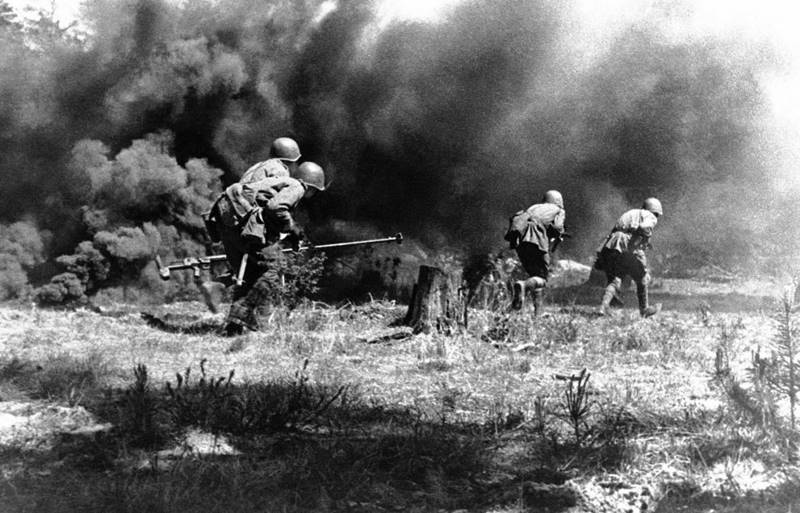